Promoción de la Salud
La salud Nutricional
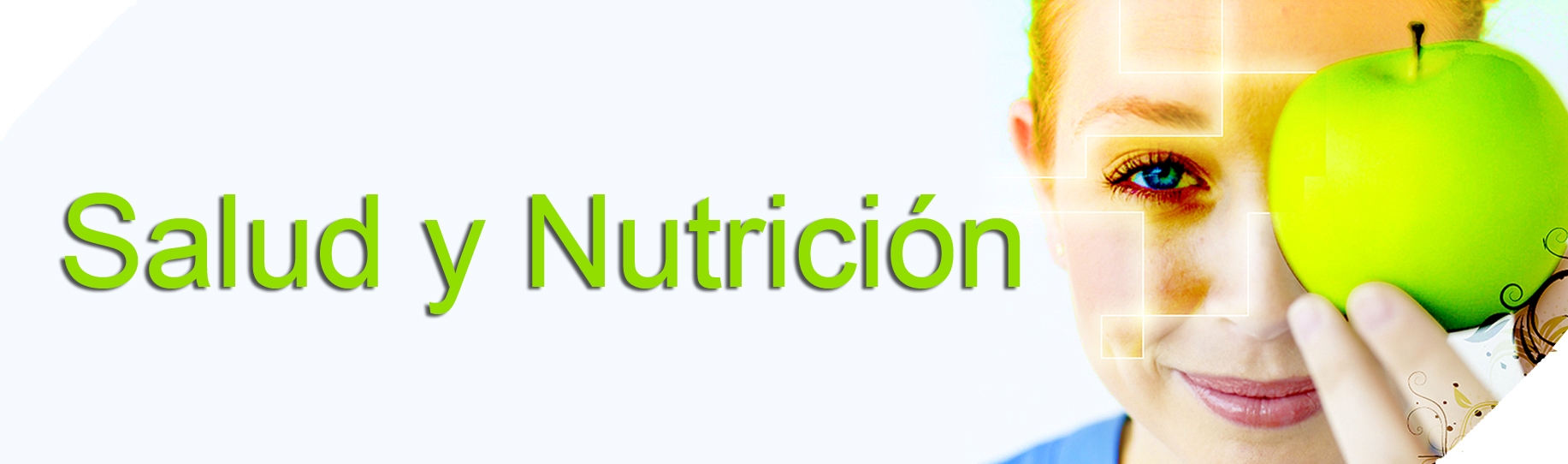 Diferencia entre Alimentación y Nutrición
Alimentación
Es el proceso por el cual se obtiene del entorno una serie de productos naturales o transformados denominados alimentos, que contienen sustancias químicas  denominadas nutrientes. 
La selección de estos alimentos depende de la disponibilidad de estos y del aprendizaje influenciado por factores socioeconómicos, culturales y geográficos. 
Es un proceso: VOLUNTARIO, CONSCIENTE Y EDUCABLE.
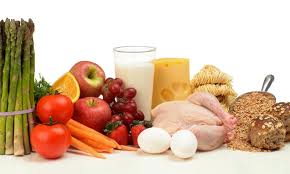 Nutrición
Es un proceso que comienza tras la ingesta, masticación y deglución de los alimentos. 
Conjunto de procesos por el cual los seres vivos utilizan, transforman e incorporan sus propias estructuras los nutrientes que reciben del alimento, para obtener energía, construir y reparar estructuras orgánicas y regular de los procesos metabólicos.
Es un proceso: INVOLUNTARIO, INCONSCIENTE Y NO EDUCABLE.
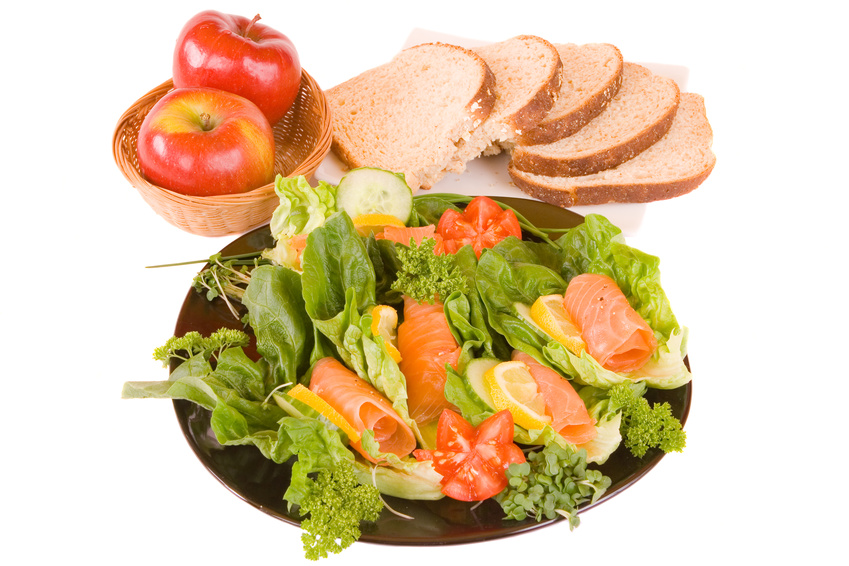 Dietética
Técnica y arte de utilizar o mezclar los alimentos en forma adecuada para que cubran las demandas biológicas y nutricionales tanto en la salud como en la enfermedad.
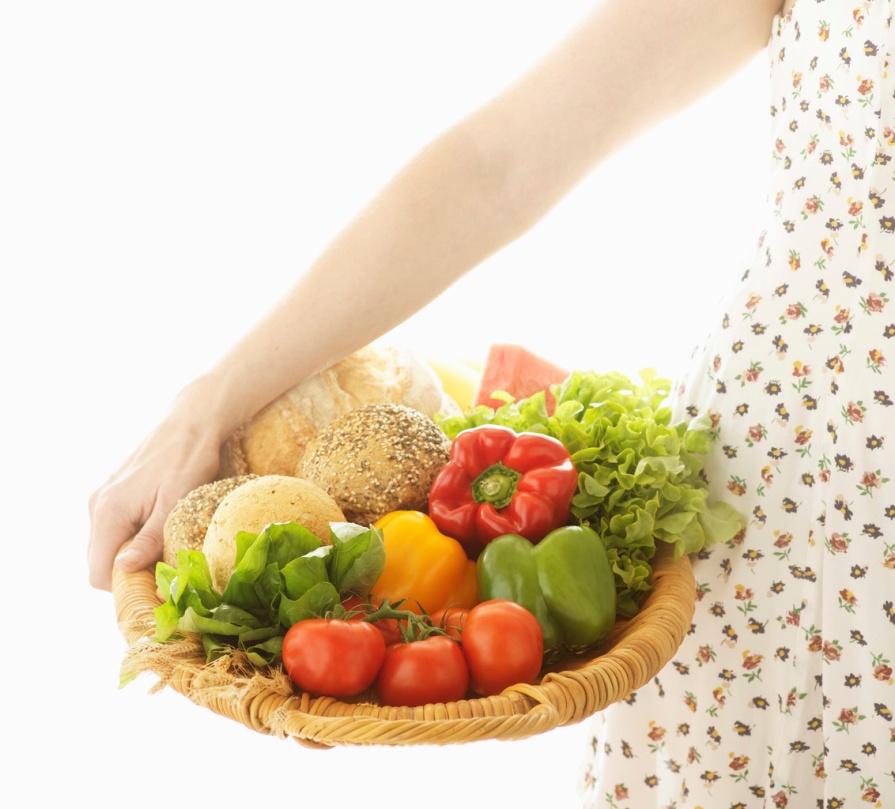 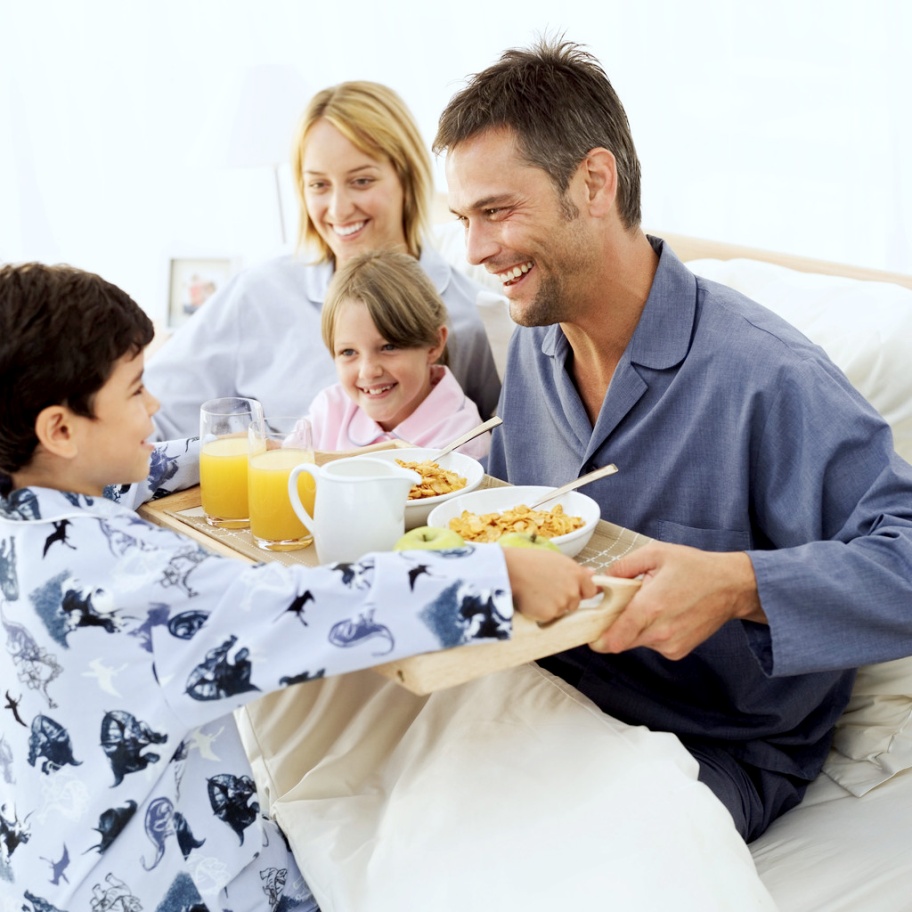 Leyes de la alimentación
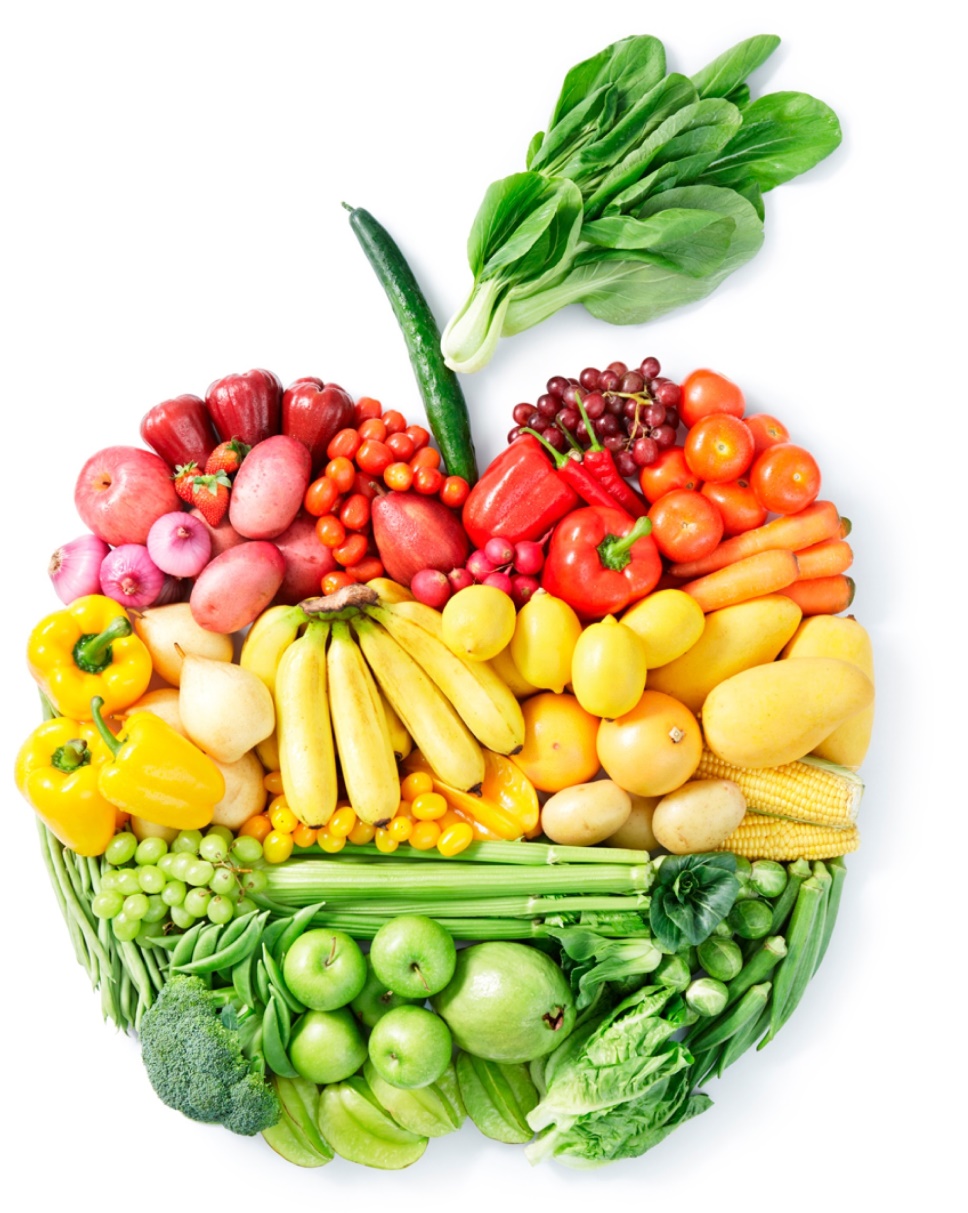 Energía y Requerimientos energéticos
El hombre como ser heterótrofo, obtiene la energía necesaria atreves de los alimentos.
La unidad de energía de los nutrientes es: la caloría o kilocaloría. 
Una caloría es la cantidad de calor necesario para elevar un grado centígrado la temperatura del agua. 
La fuente de donde se obtiene la energía es la combustión de los nutrientes.
Los nutrientes se dividen en dos grupos dependiendo de la energía que aportan.
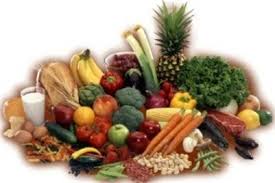 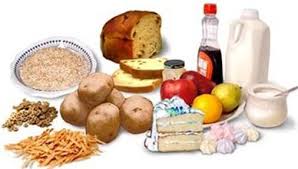 Valor energético o Calórico:
Cantidad de calorías que desprende un gramo de una sustancia totalmente quemada o combustionada.
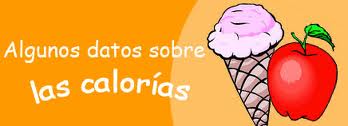 Requerimiento energético
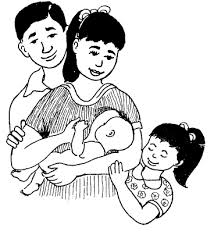 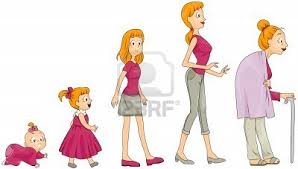 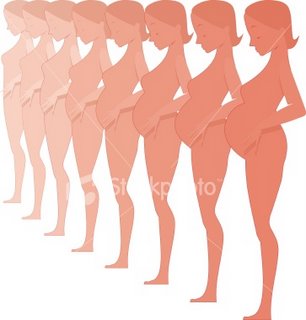 Equilibrio entre nutrientes
Es la proporción de cada uno de los nutrientes para una actividad metabólica adecuada. 
Hidratos de Carbono: 50- 55%
Proteínas: 15- 20%
Grasas: 30%
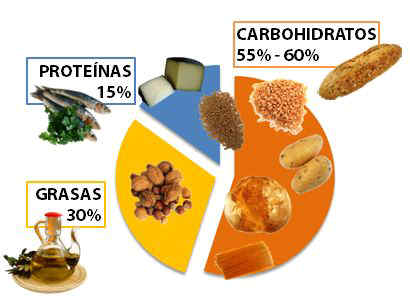 Alimentación equilibrada
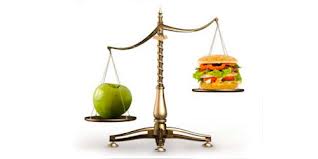 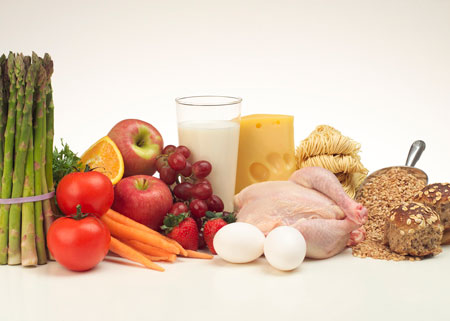 Ración Alimentaria
Cantidad o proporción de alimentos adecuada a la capacidad de un plato normal.
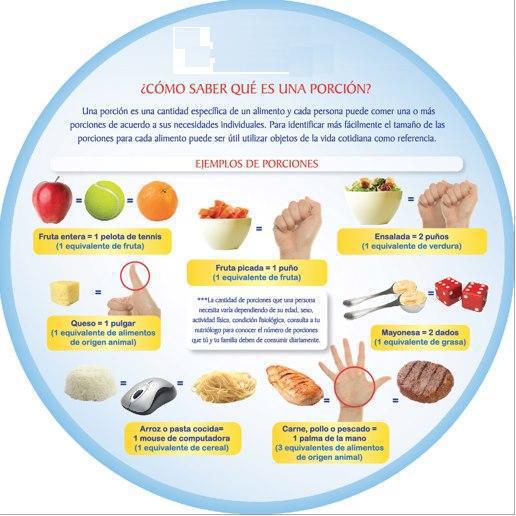 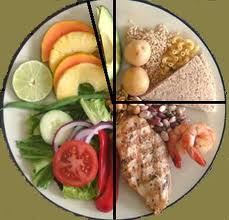 Normas de un equilibrio nutricional
La ración alimentaria debe aportar diariamente la cantidad de energía necesaria para un optimo funcionamiento del organismo. 
Aportar nutrientes energéticos y no energéticos en las cantidades adecuadas para una correcta nutrición.
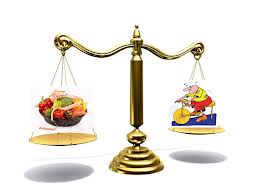 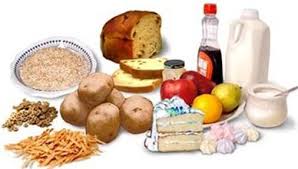 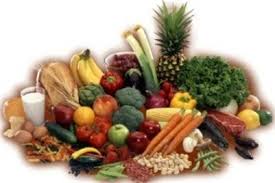 Equilibrio Alimentario
Es aquel que establece el número de raciones necesarias y constantes para confeccionar cada menú diario:
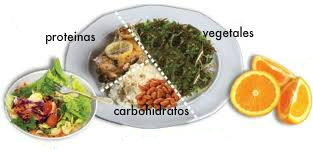 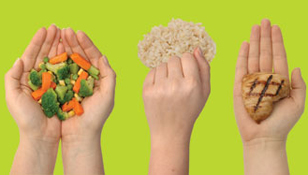 Función de los alimentos en la Nutrición
Clasificación de los alimentos atendiendo a su función en la nutrición.
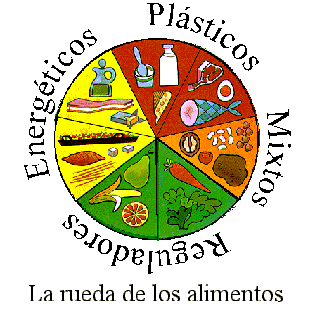 Características de los nutrientes Energéticos
Glúcidos, HC O Carbohidratos.
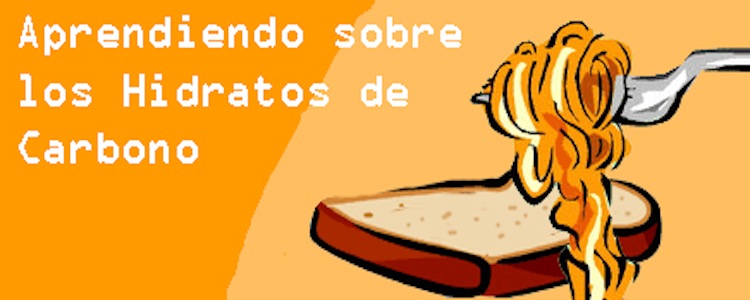 Glúcidos, HC O Carbohidratos.
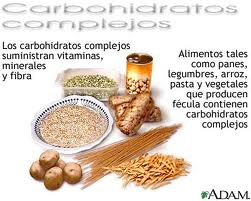 Glúcidos, HC O Carbohidratos.
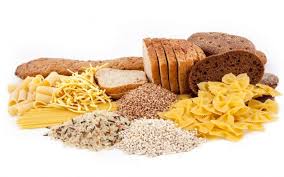 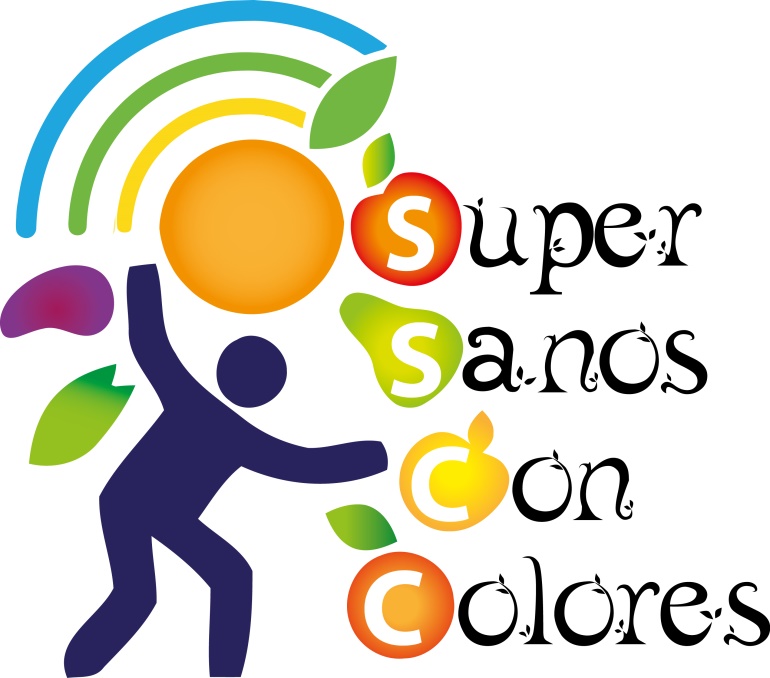 Proteínas
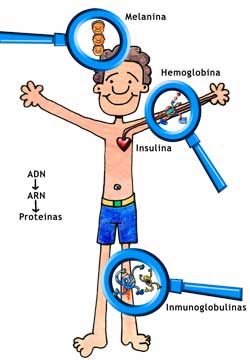 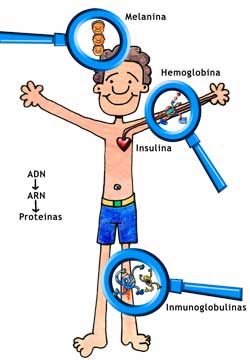 aceites
Grasas
Clasificación de los Lípidos:
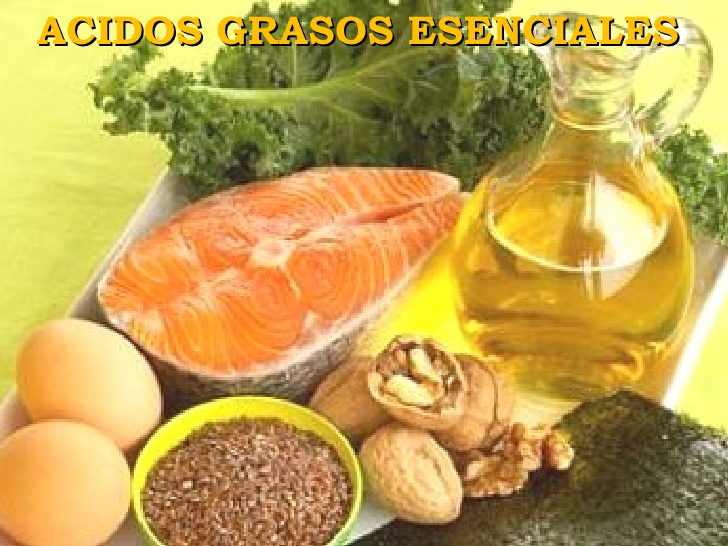 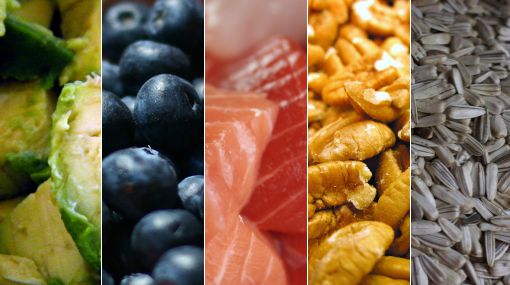 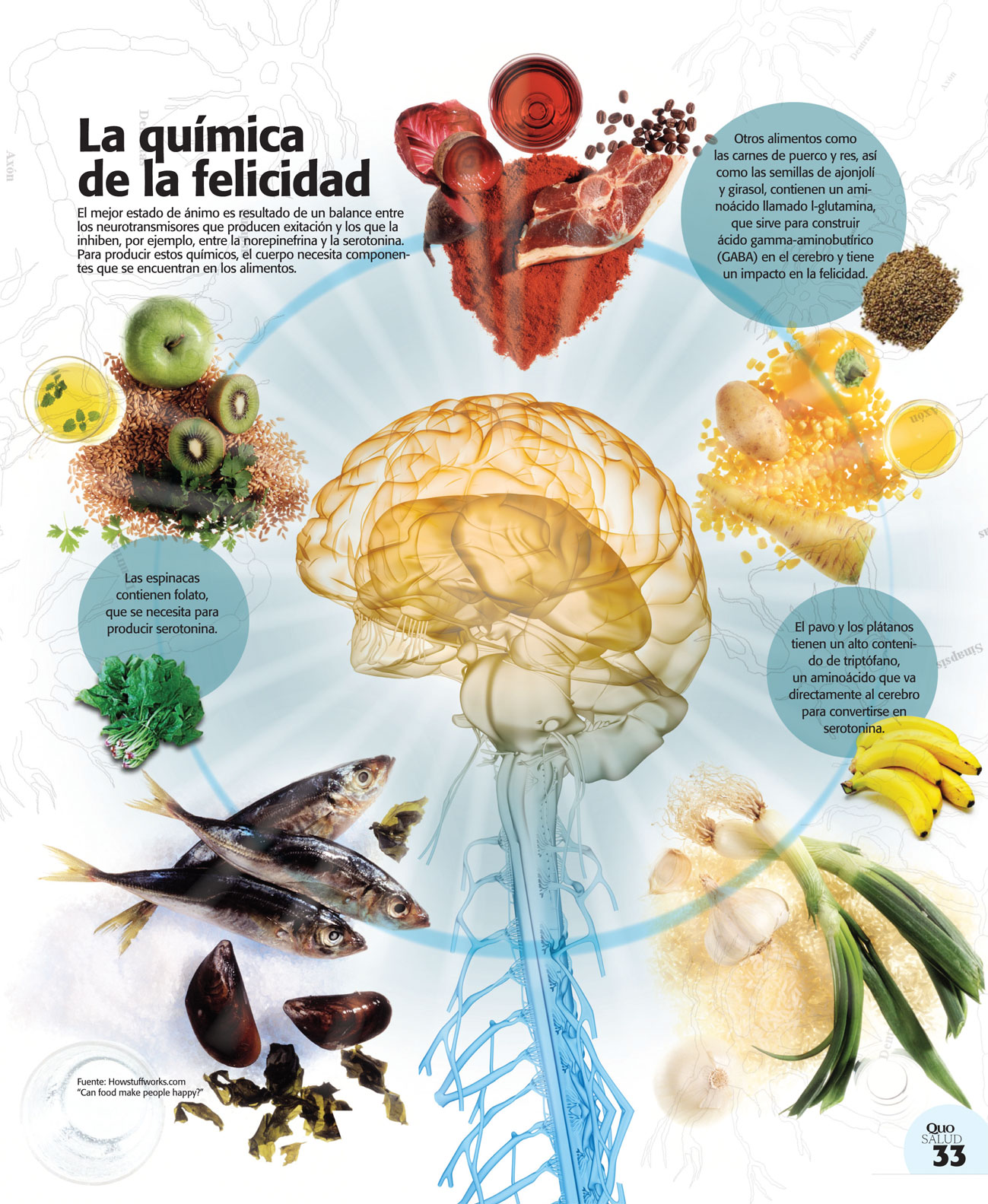 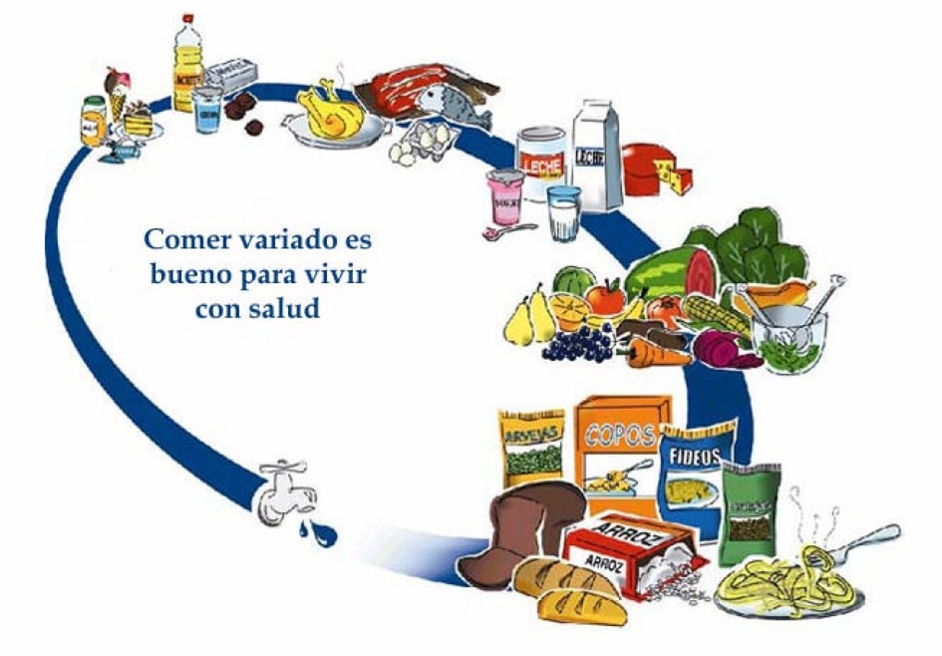 Los 10 mensajes ….
1. Comer con moderación e incluir alimentos variados en todas  las comidas.
2. Consumir diariamente leche, yogures o quesos.
3.Comer diariamente frutas y verduras de todo tipo y color.
4. Comer una amplia variedad de carnes rojas y blancas  retirando la grasa visible.
5. Preparar sus comidas con aceite preferentemente crudo.
6. Disminuir el consumo de azúcar y sal.
7. Aumentar el consumo variado de panes, cereales, pastas    harinas, legumbres.
8. Disminuir el consumo de bebidas alcohólicas.
9. Tomar abundante cantidad de agua potable durante todo el     día.
10. Aprovechar los momentos de las comidas para el encuentro y el diálogo con los otros.
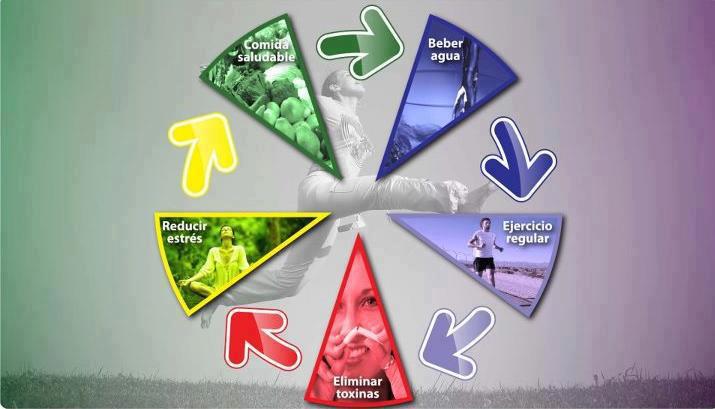 ¡Gracias por su atención!
¿Alguna duda?